РАЗВИВАЮЩАЯ ИГРА
Бабушка Федора
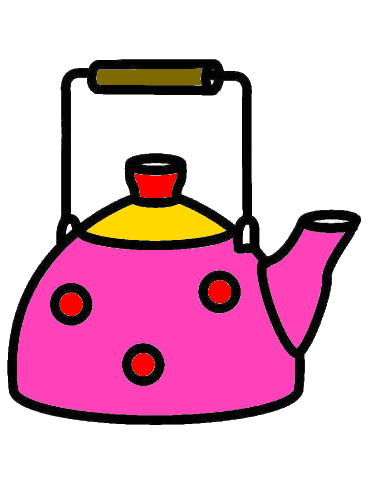 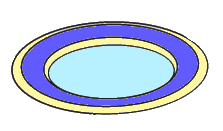 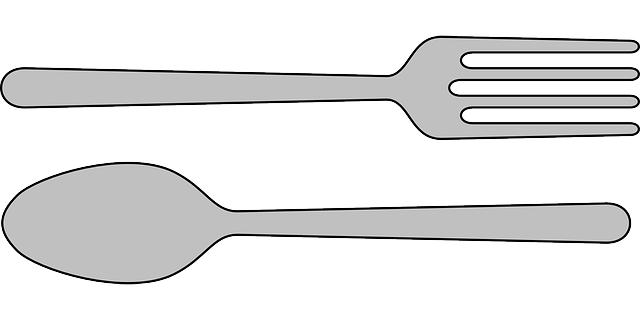 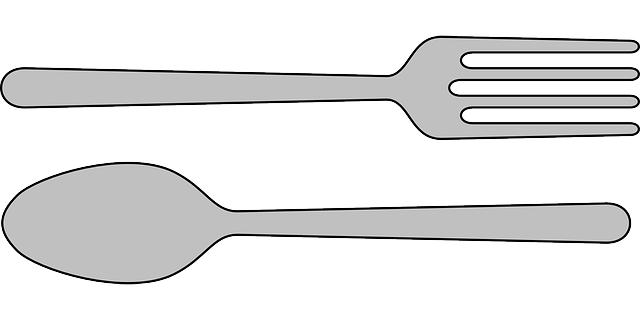 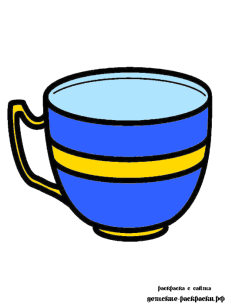 ЦЕЛЬ: РАЗВИТИЕ ЗРИТЕЛЬНОГО ВОСПРИЯТИЯ, 
СОВЕРШЕНСТВОВАНИЕ ГРАММАТИЧЕСКОГО СТРОЯ РЕЧИ.
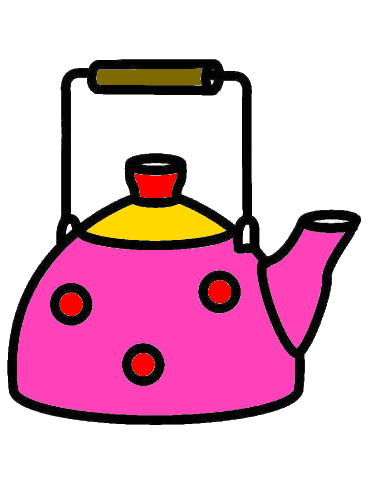 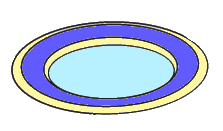 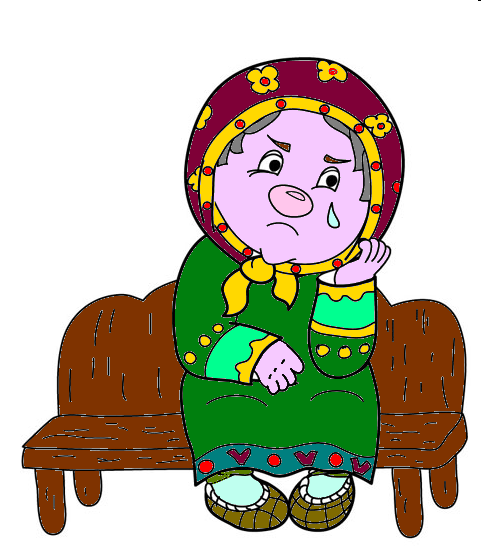 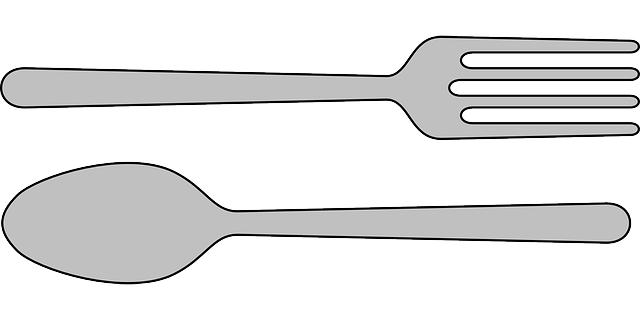 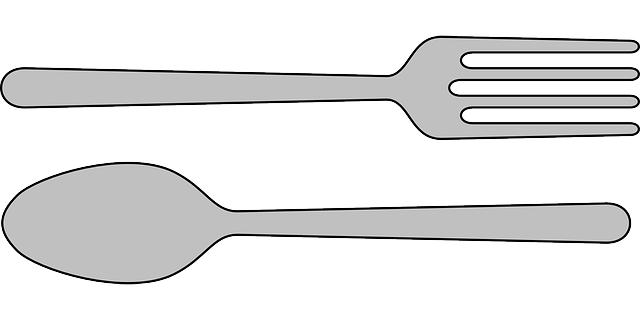 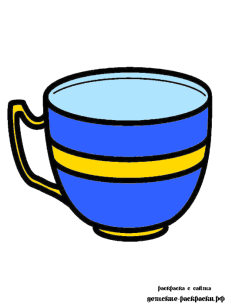 задание
Помоги бабушке Федоре
найти посуду
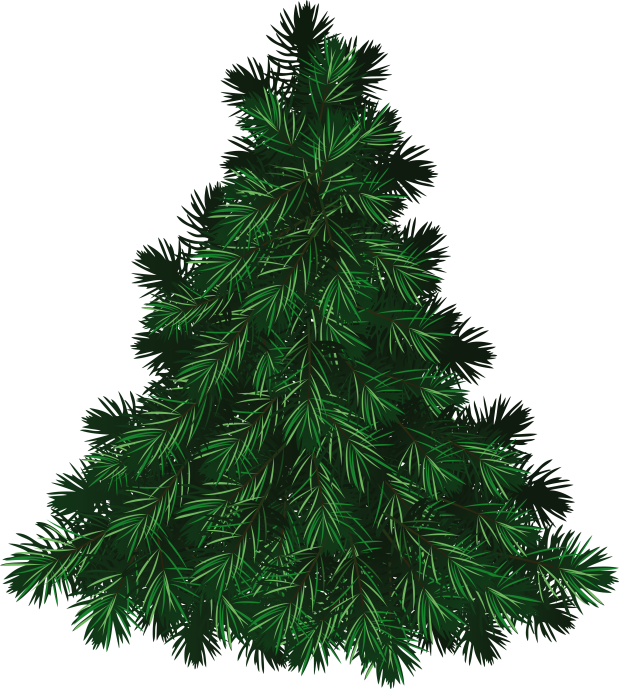 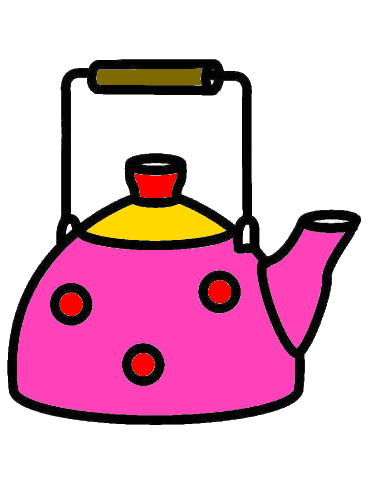 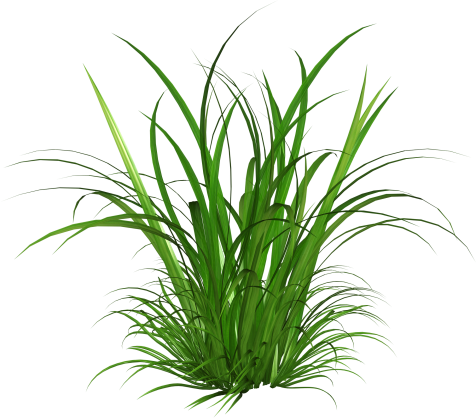 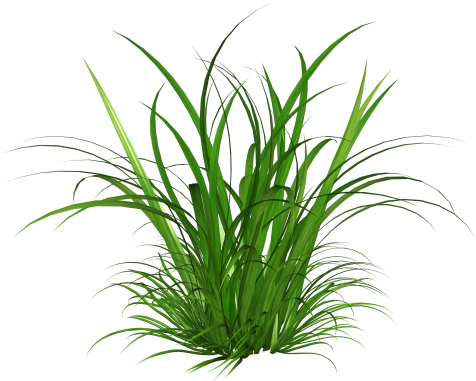 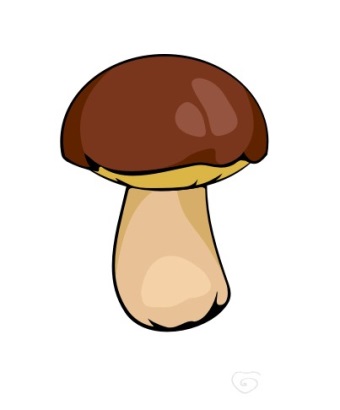 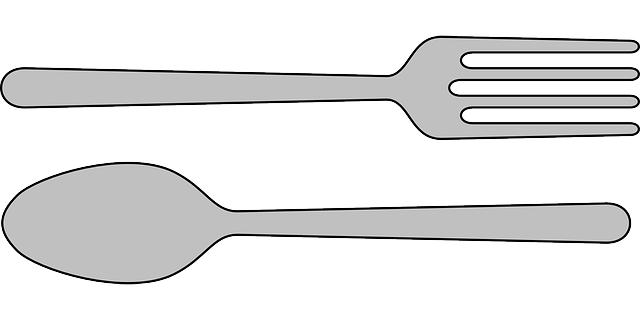 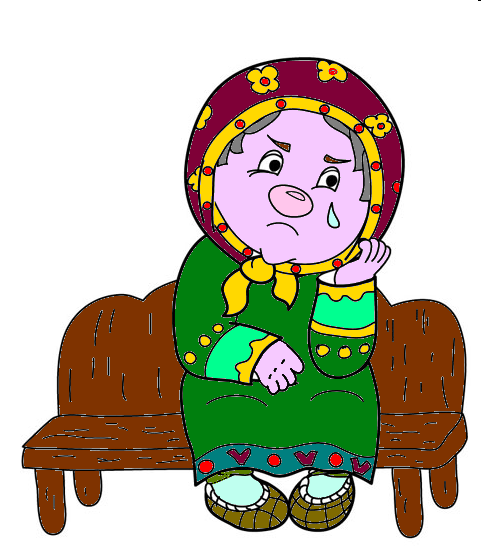 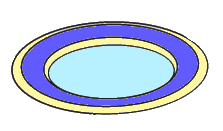 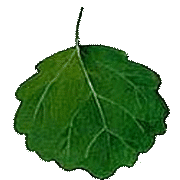 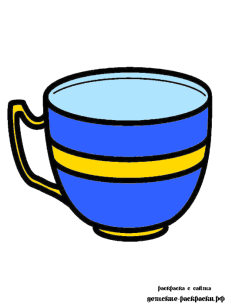 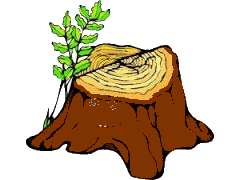 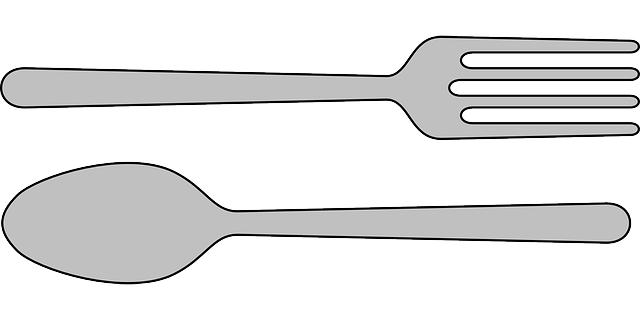 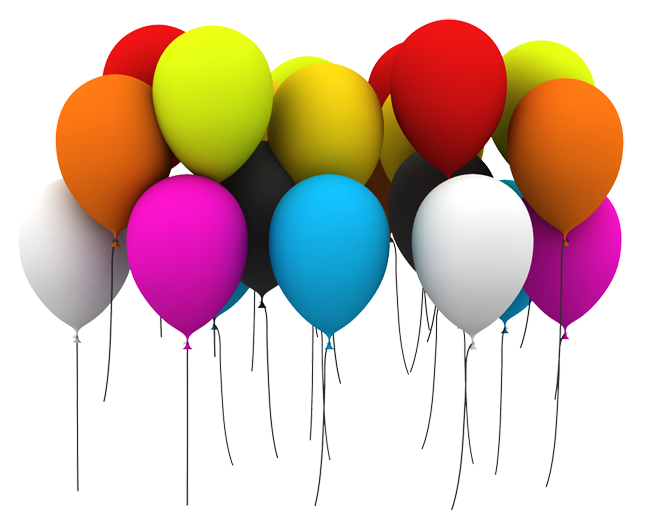 МОЛОДЕЦ